Я живу на улице героя"Улица Жолудева Виктора Григорьевича
Волгоградская региональная акция 
Приуроченная к празднованию 
77-й  годовщины Победы в Великой Отечественной Войне
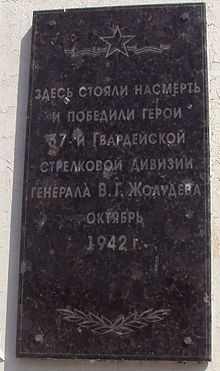 Улица имени Жолудева в Тракторозаводском районе Волгограда названа в честь генерал-майора, Героя Советского Союза Жолудева Виктора Григорьевича. Будущий советский военачальник родился в 1905 году в г. Угличе Ярославской области. Шестнадцатилетним юношей вступил добровольцем в ряды Красной Армии и остался в ней навсегда. На фронтах Великой Отечественной войны с октября 1941 года.
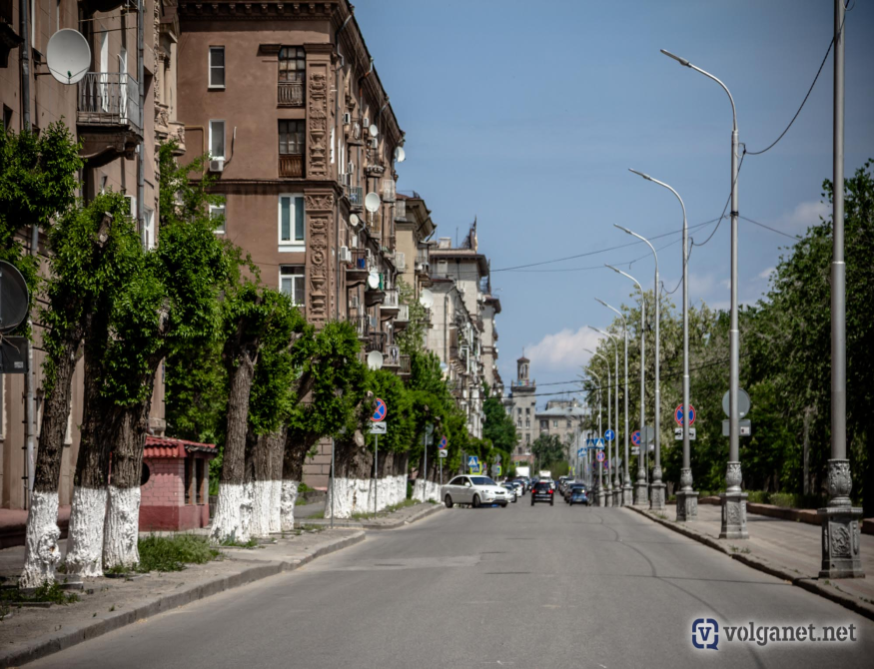 Жолудев Виктор Григорьевич
Родился 22 марта 1905 года в городе Углич Ярославской губернии в семье рабочего. После получения неполного среднего образования в четырнадцать лет пошёл работать плотогоном на Волгу. С переездом в Москву в 1921 году, Виктор Григорьевич Жолудев работал в порту.
В августе 1939 года Виктор Григорьевич Жолудев назначен на должность заместителя начальника отдела боевой подготовки штаба Приволжского Военного Округа, а с января 1940 года он исполнял должности командира сначала 20-ой, а затем 18-ой запасных стрелковых бригад, дислоцировавшихся в городе Казани
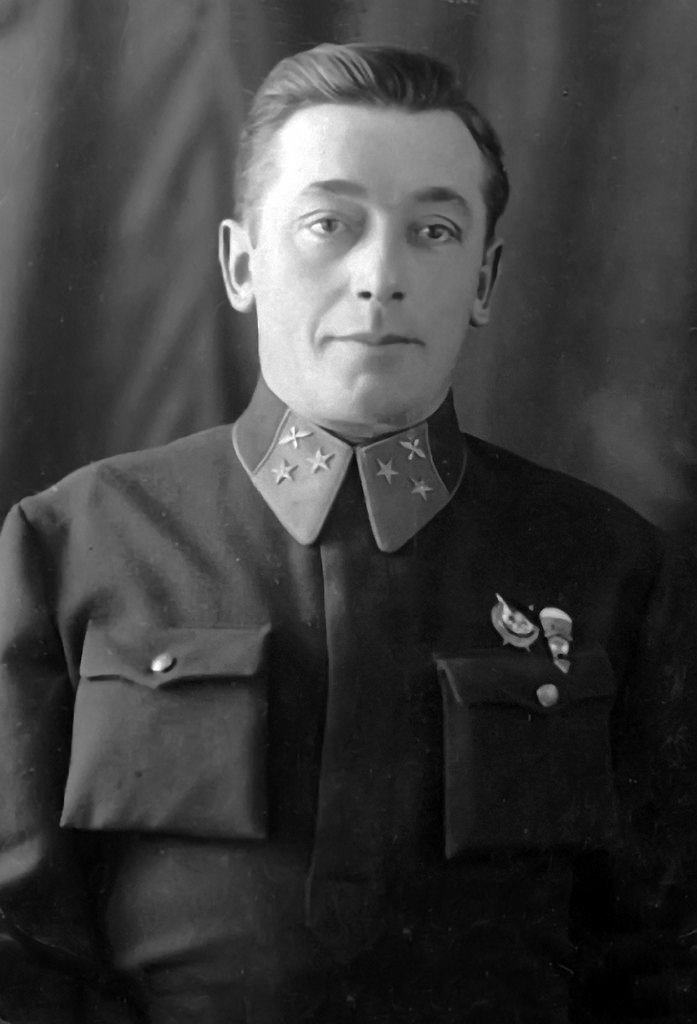 Великая Отечественная Война
К концу июля части группы армий Юг, достигли Киевского 
укреплённого района, где захватили аэродром и посёлок Жуляны в пригороде
 Киева. 
Командующий Юго-Западным фронтом М. П. Кирпонос с целью 
проведения контрудара ввёл в бой 3-й воздушно-десантный корпус.
6 августа утром Жолудев отдал приказ атаковать и в результате удара бригады
 аэродром и посёлок были освобождены. 
В тот же день немецкие части контратаковали позиции десантников. В ходе одной из атак группа немецких автоматчиков прорвалась к  КП бригады
Подвиг
В мае 1943 года Виктор Жолудев был назначен на должность командира 35го стрелкового корпуса. В Курской битве и операции «Багратион» корпус наносил удары по уязвимым местам обороны 
противника.
В Бобруйской операции 35й стрелковый корпус входил в состав северной ударной группировки 2го Белорусского фронта. 
В первый день боёв он прорвал вражескую оборону на всю глубину, а затем форсировал реки Друть, Ольса, Березина, овладел 
городами Кличев, Березино, Свислочь и продвинулась за 5 дней 
более чем на 100 километров.
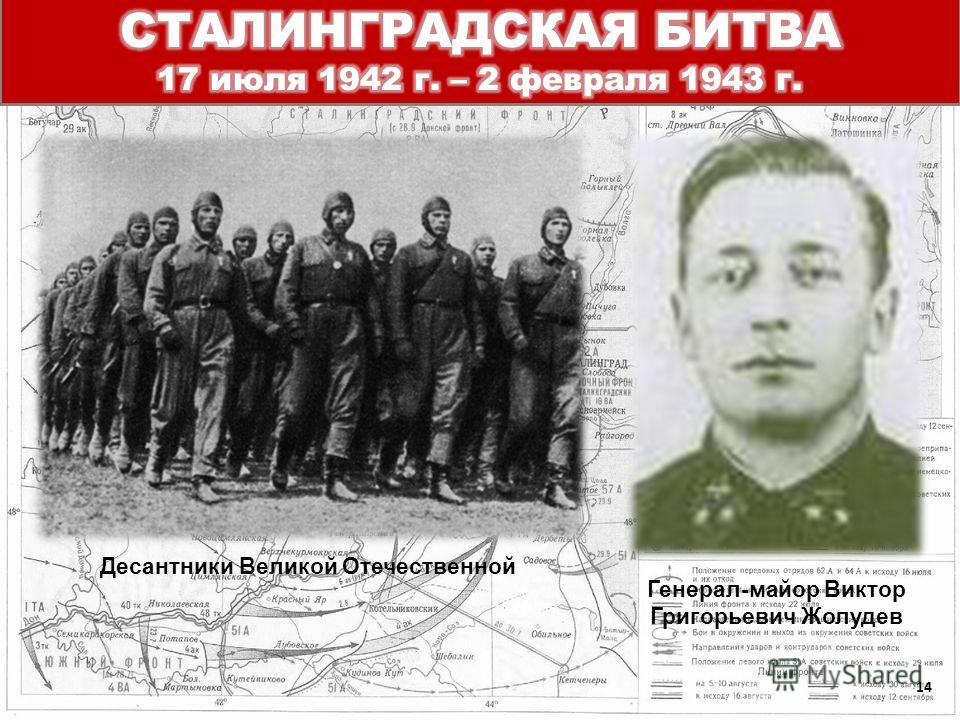 Памятная плита на месте подвига героя